Welkom
Feministische filosofie en Miley Cyrus
Wrecking ball
https://www.youtube.com/watch?v=My2FRPA3Gf8
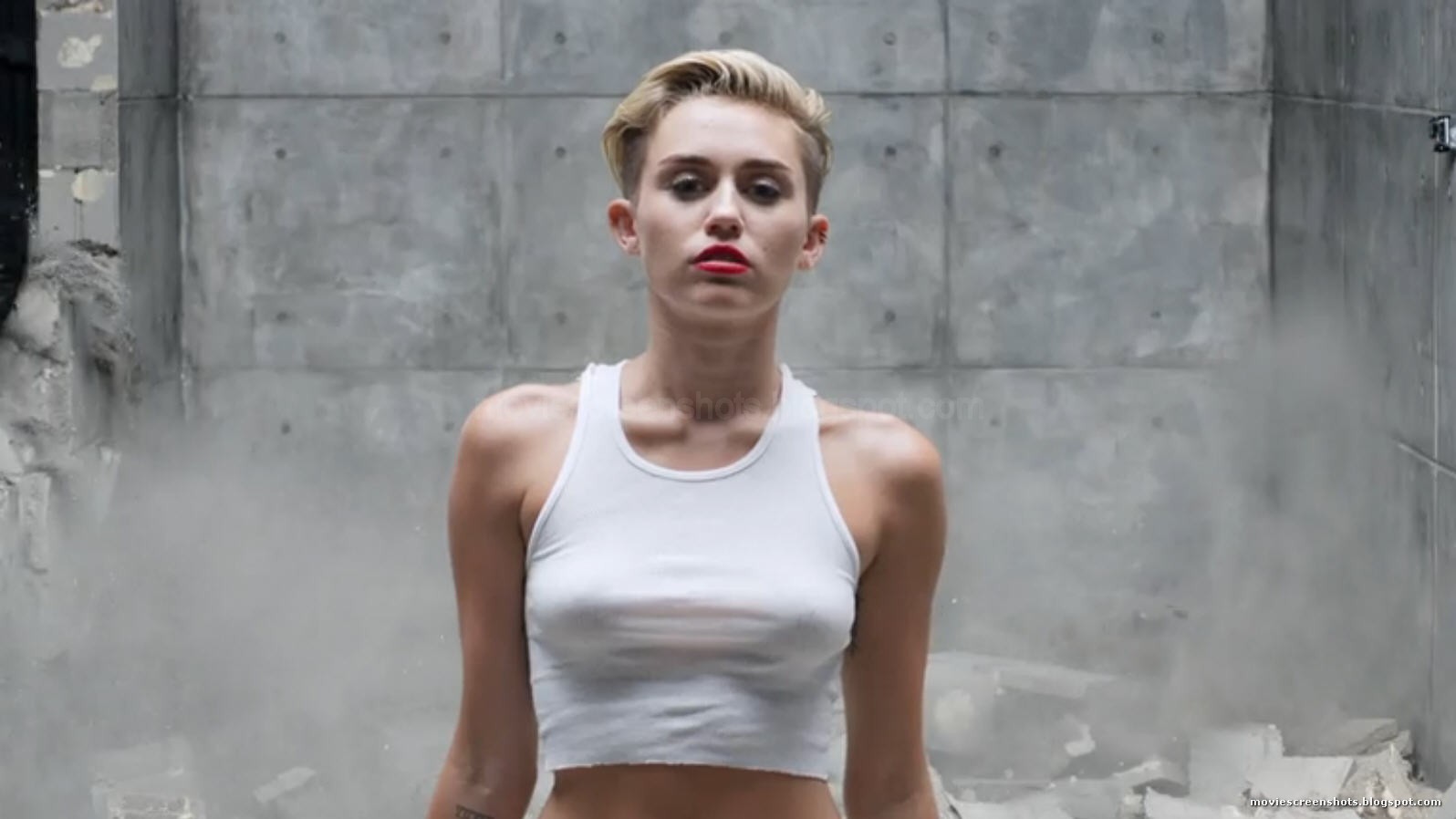 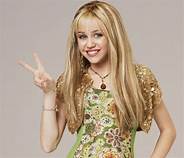 Miley Cyrus
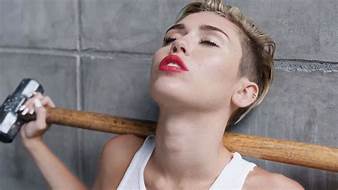 Opdracht
https://www.youtube.com/watch?v=0-EF60neguk
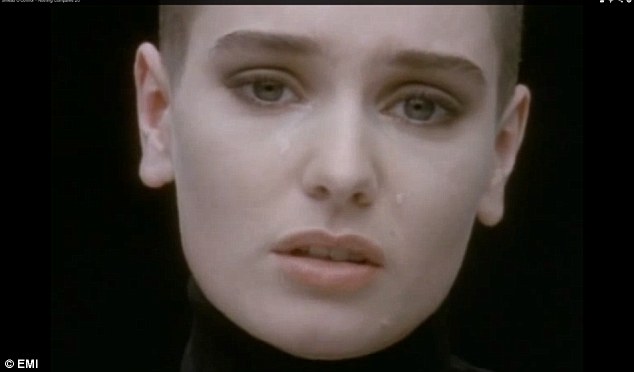 Vragen?
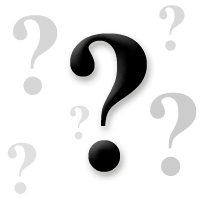